Чарующие виды городов мира
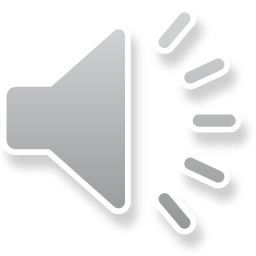 Выполнила:Шаймухаметова Диана 9А
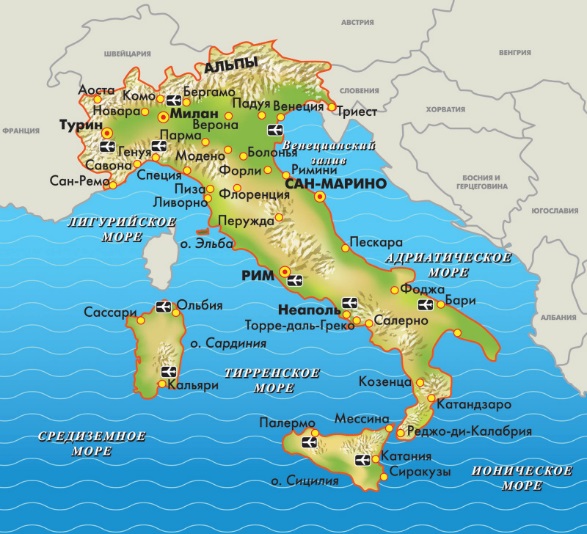 Италия
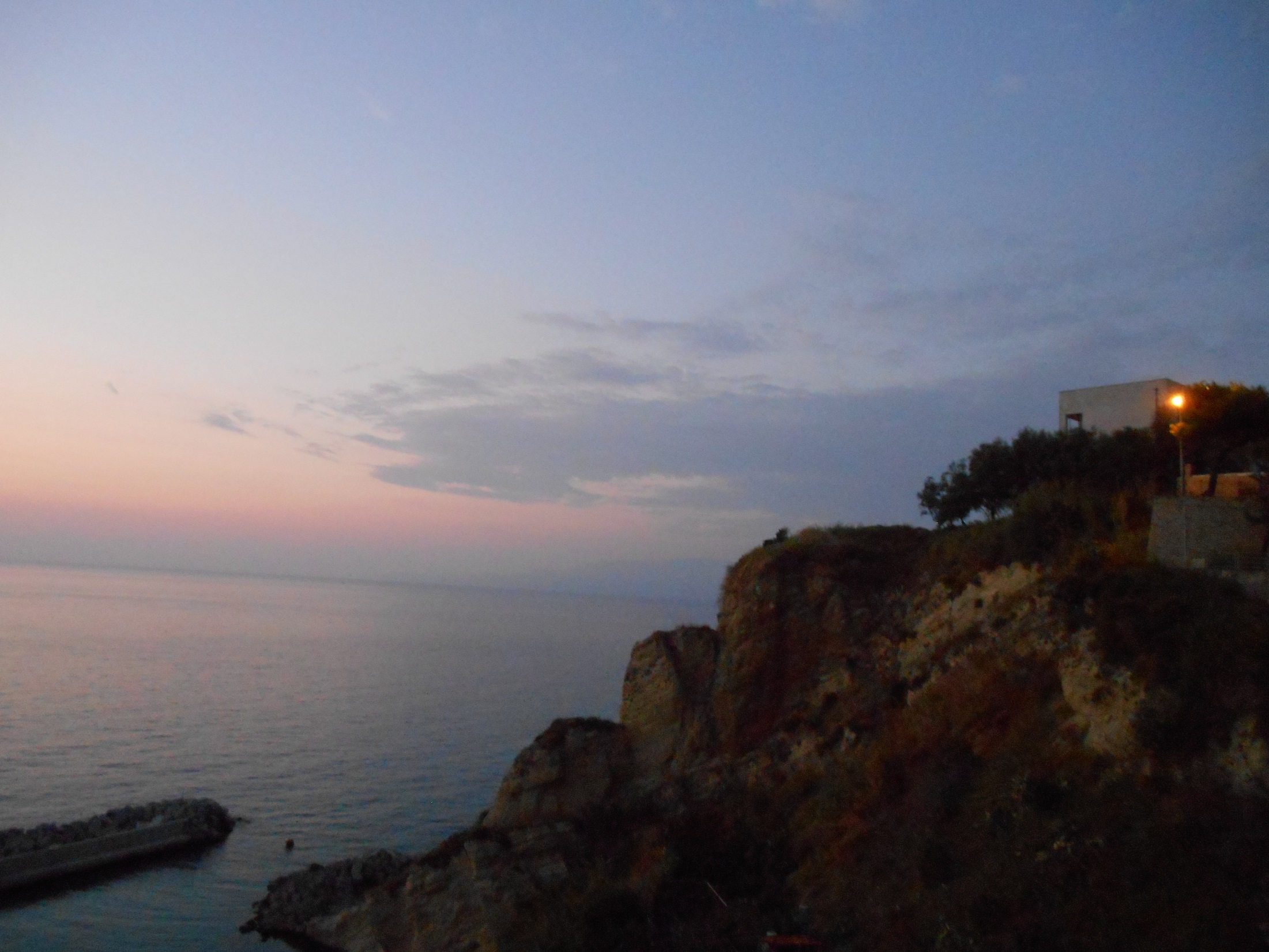 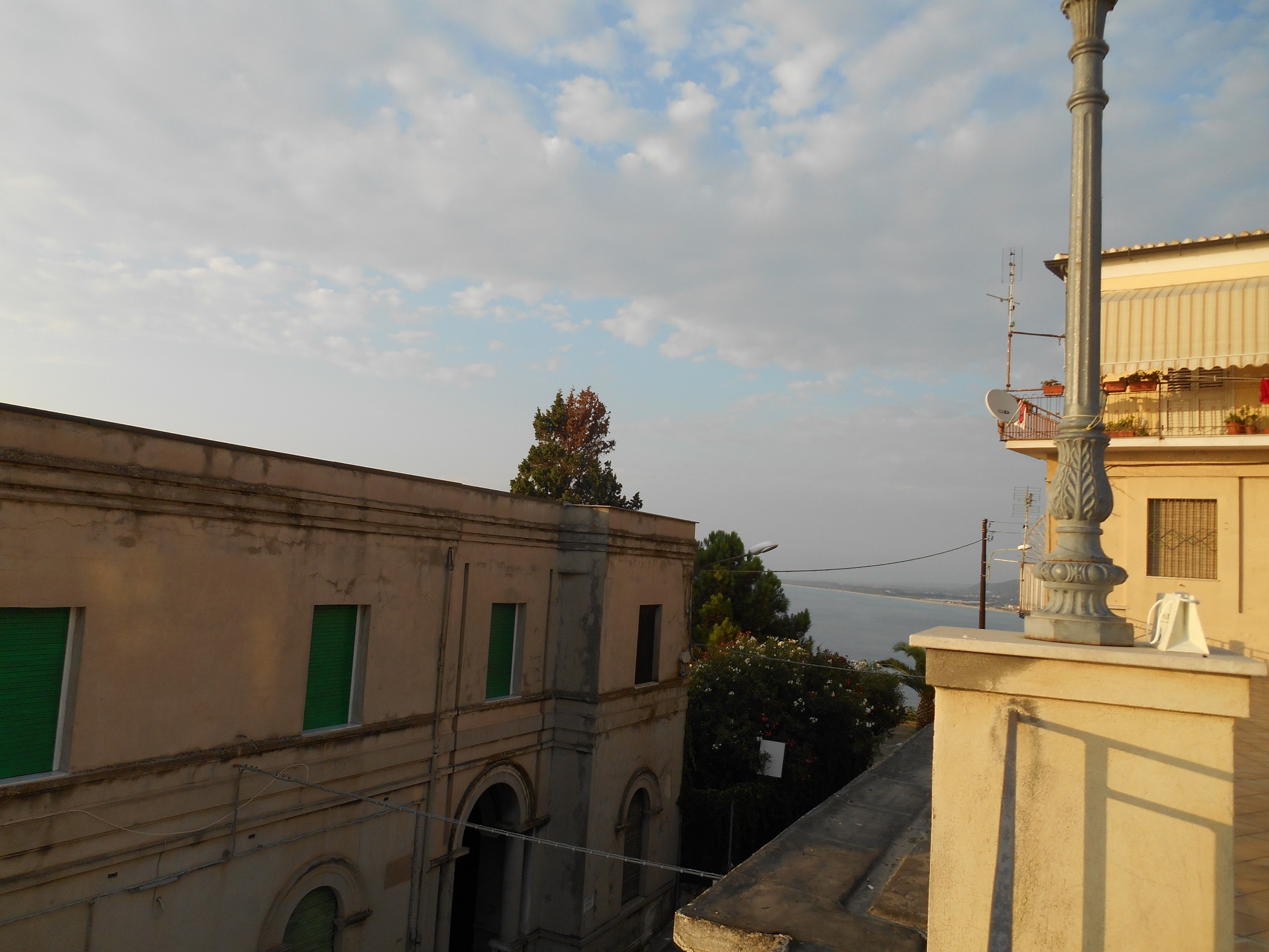 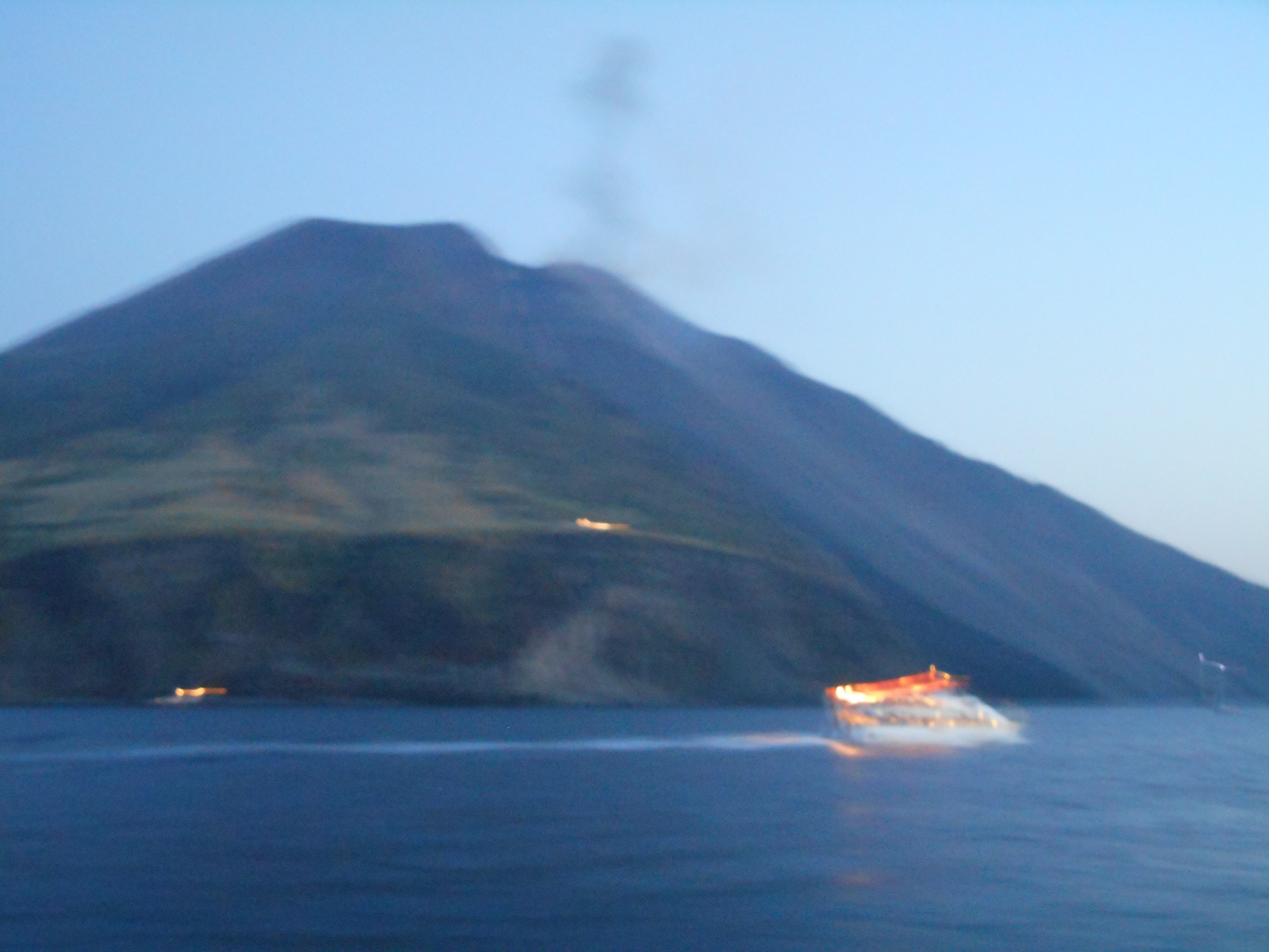 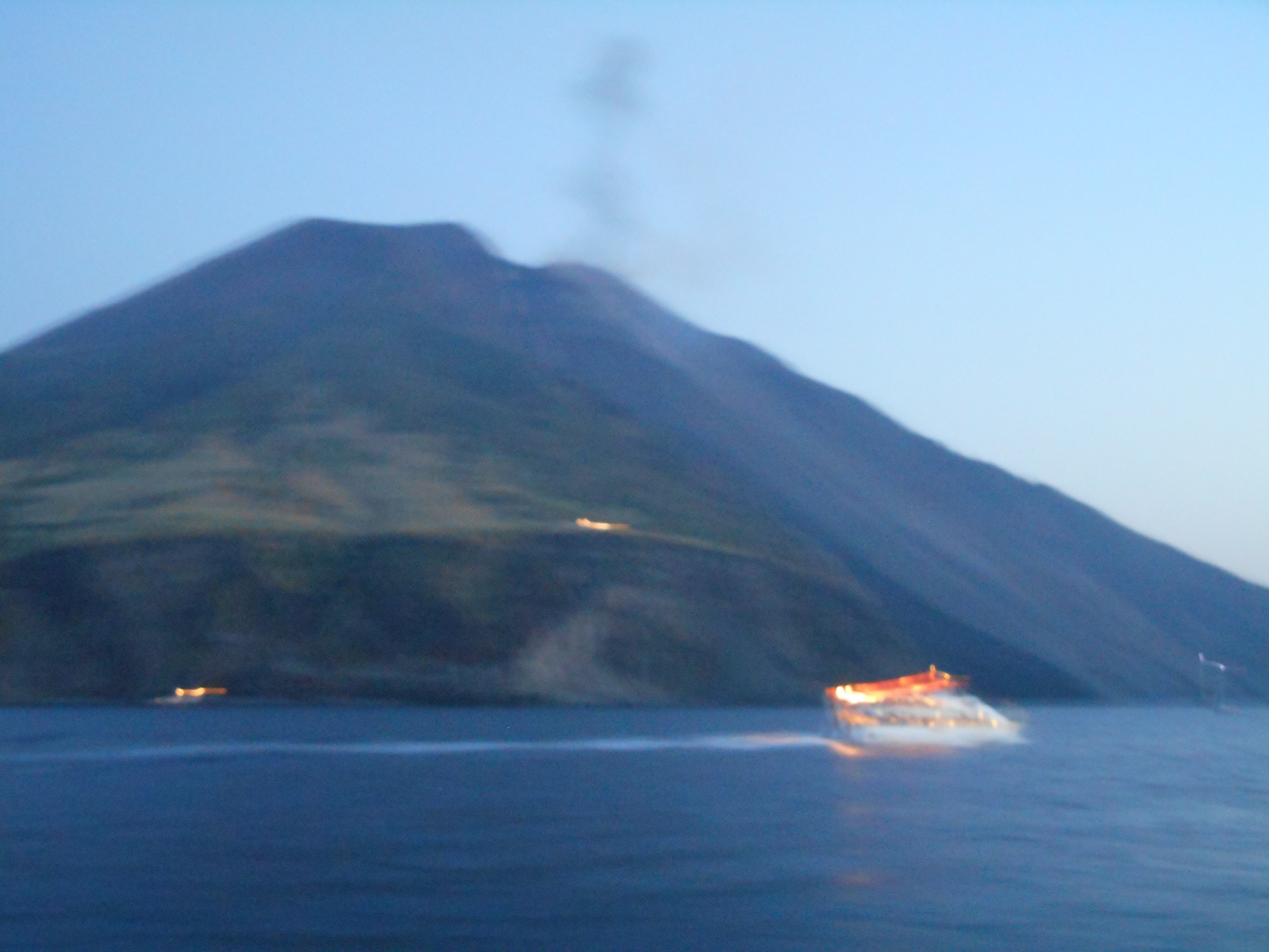 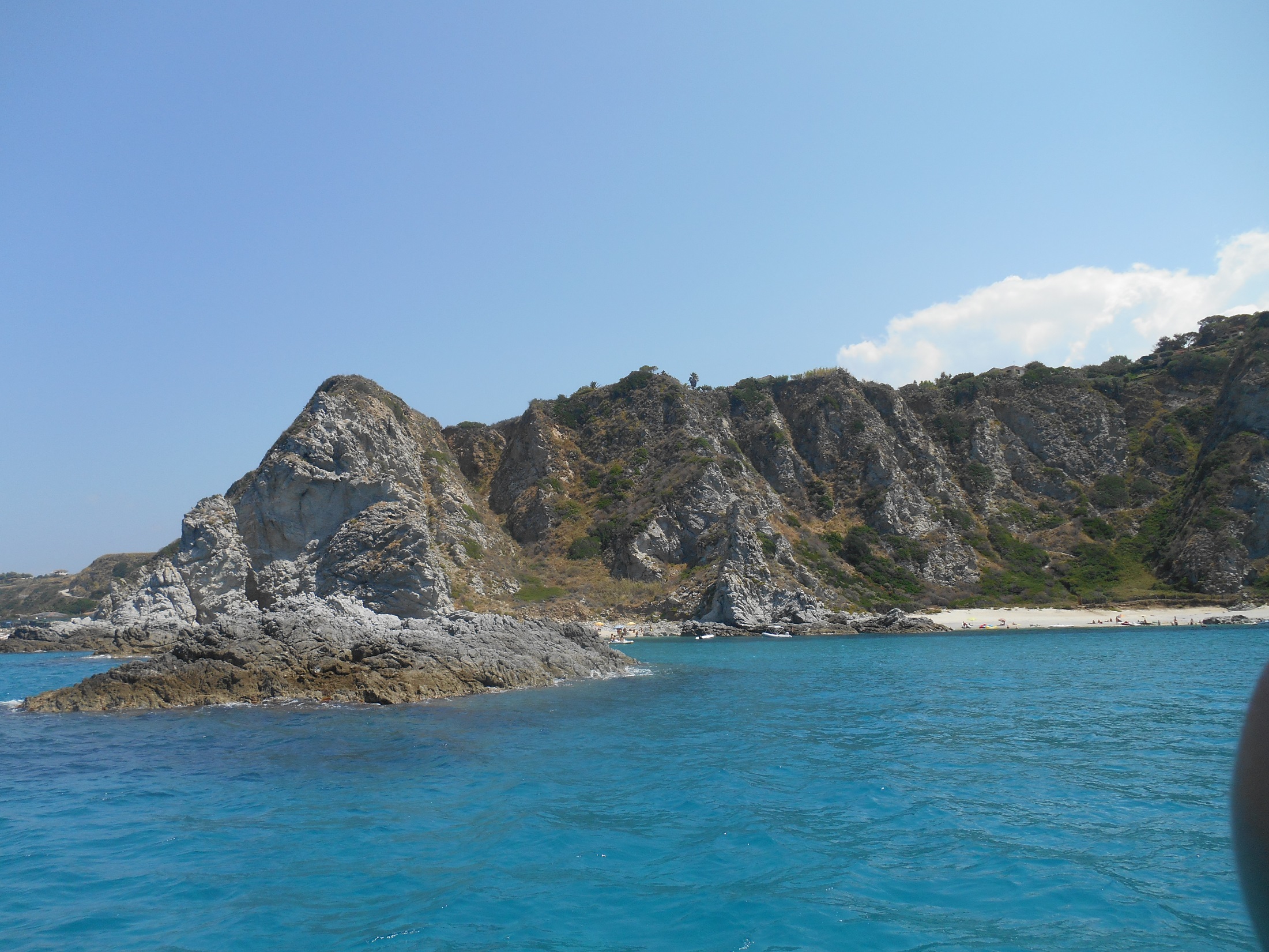 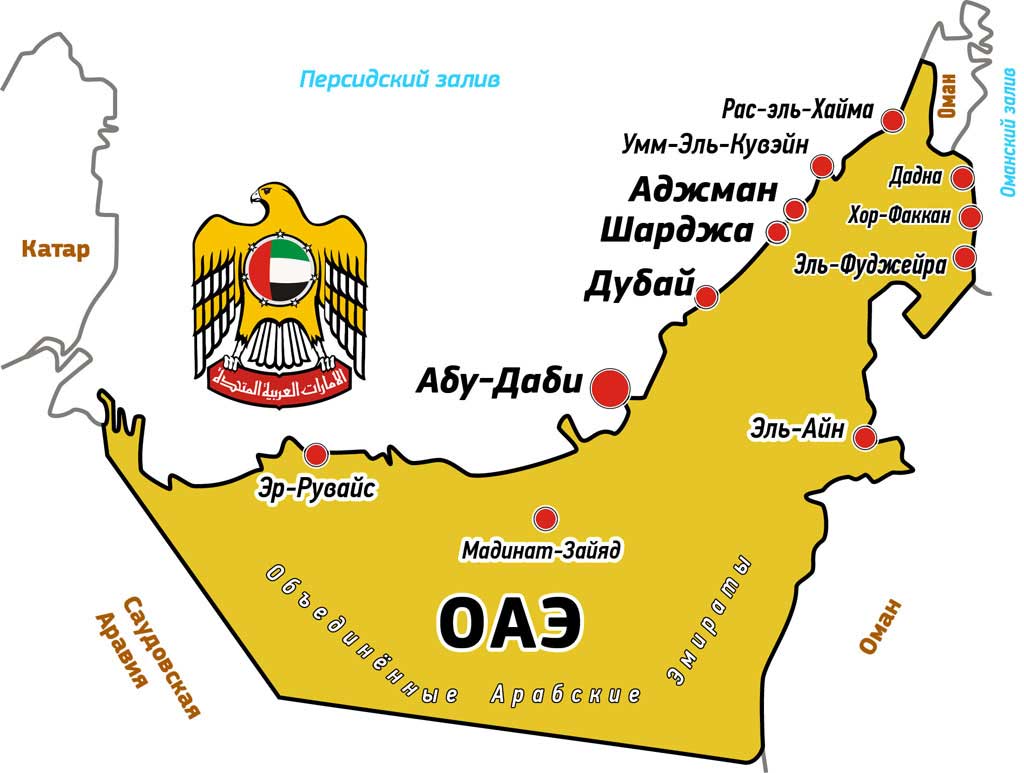 Дубай.ОАЭ
  Район Сан-Марино
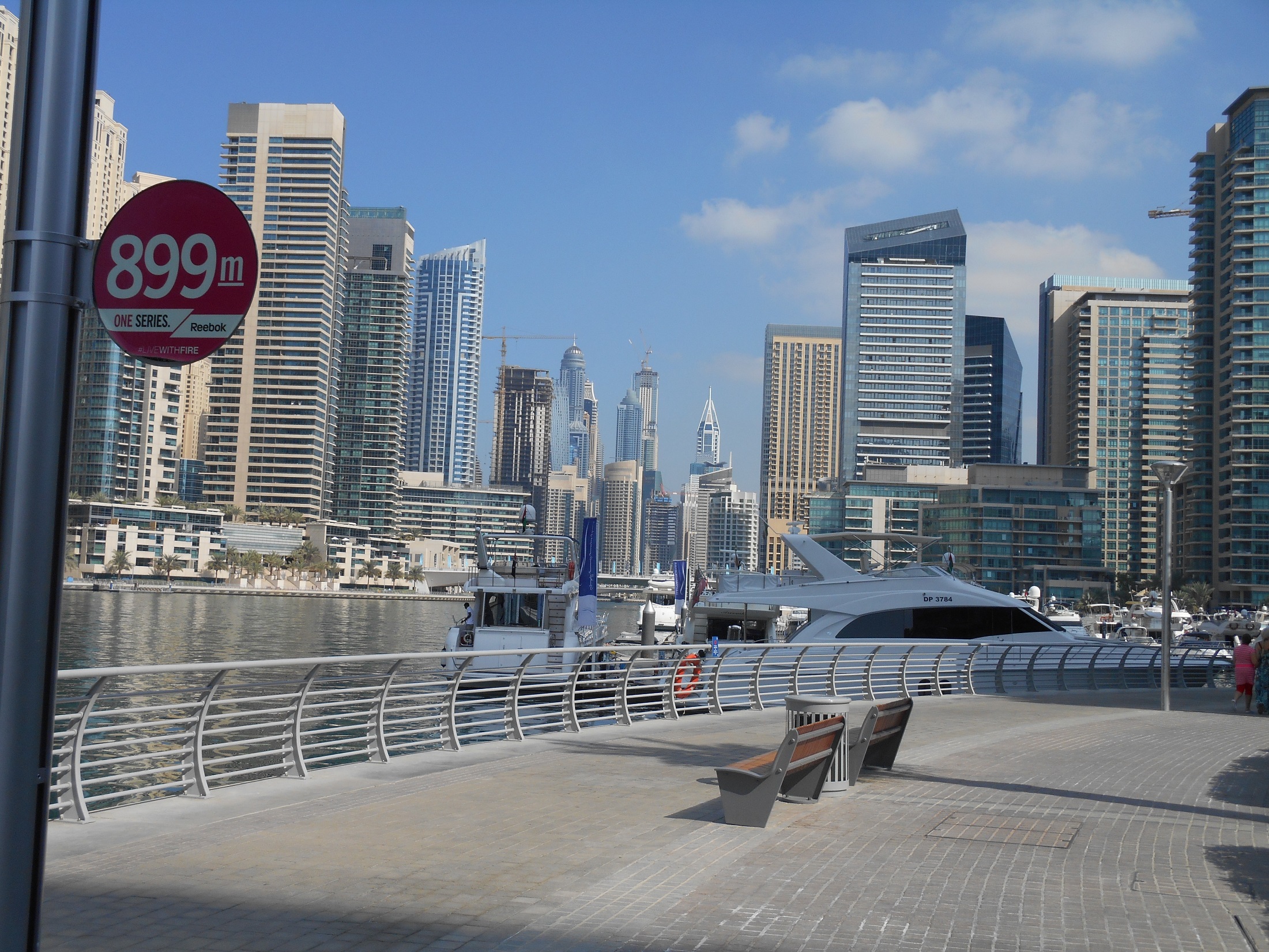 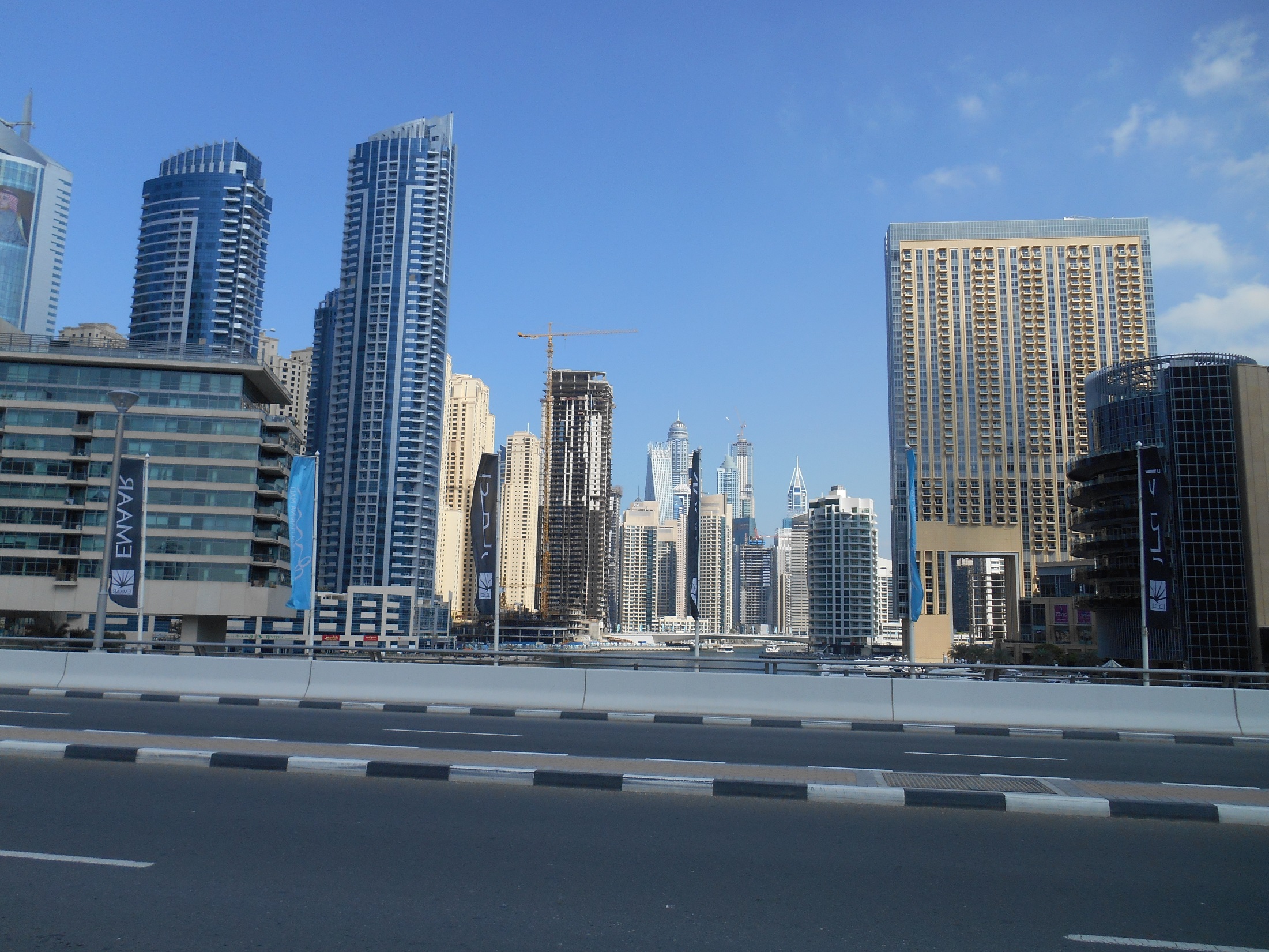 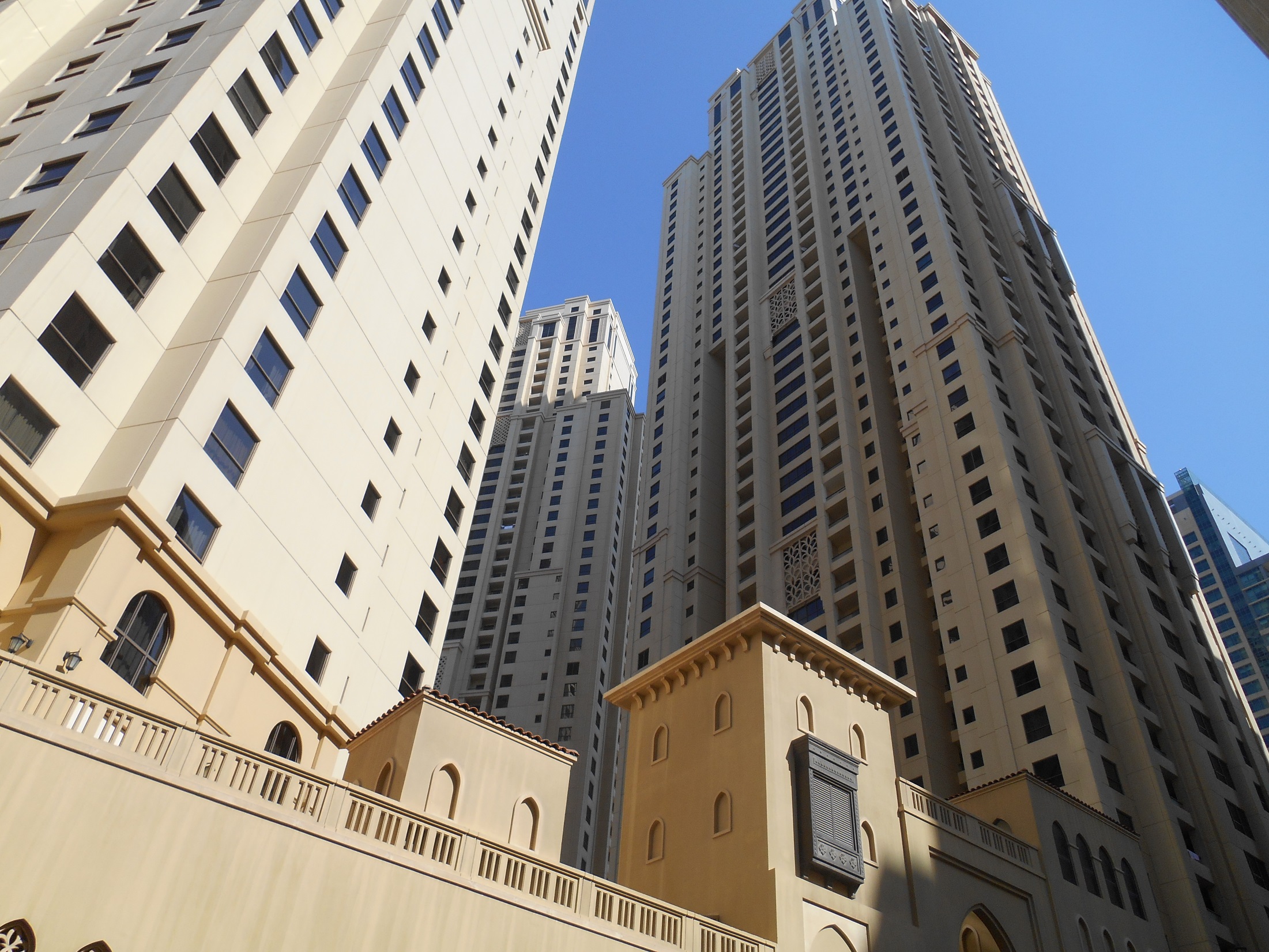 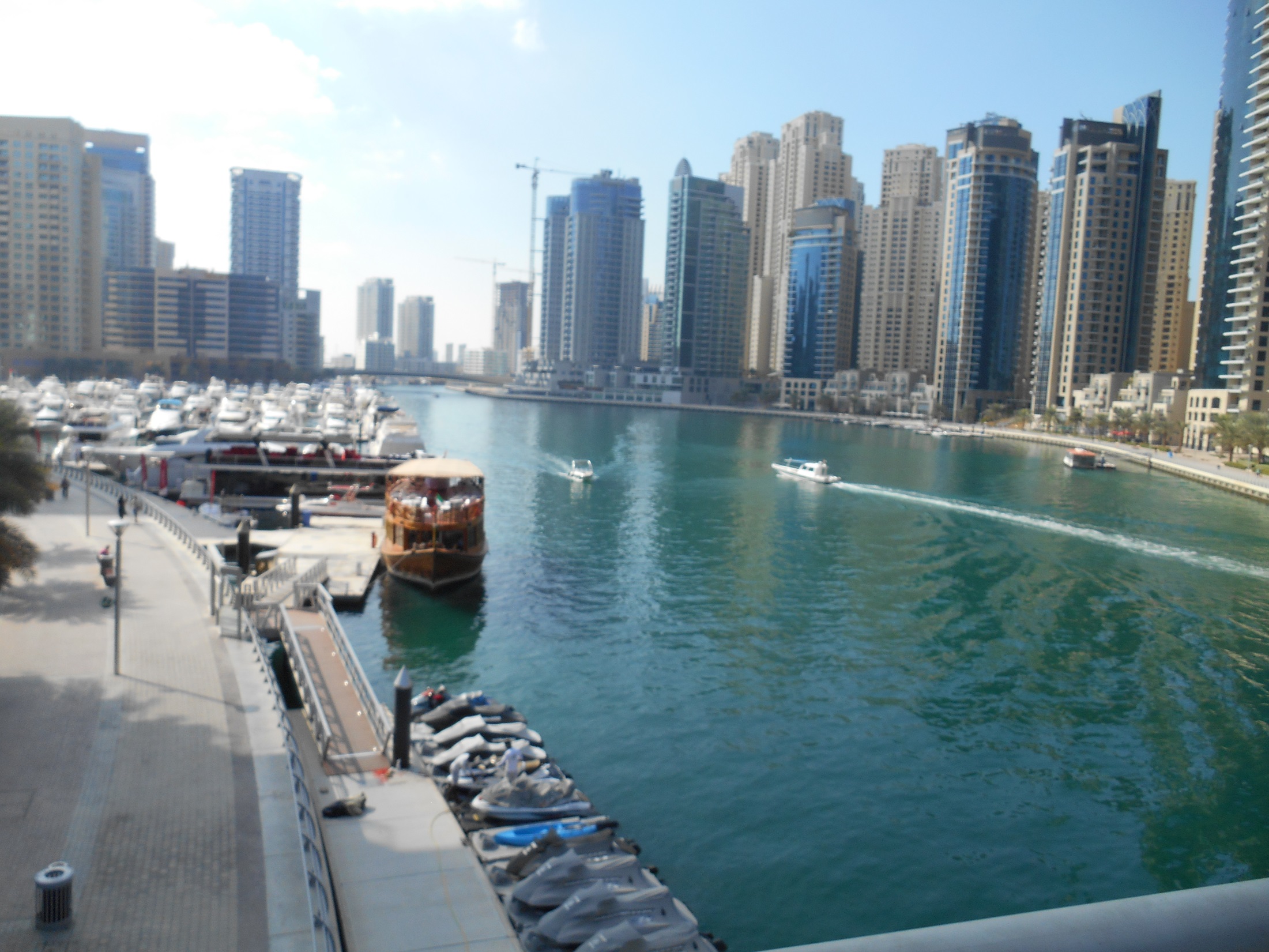 Спасибо за внимание!